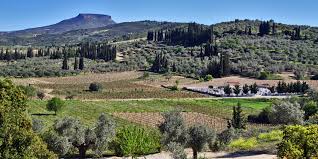 Μια φορά κι έναν καιρό στην πεδιάδα της Νεμέας ζούσε ο βασιλιάς Λυκούργος με τη βασίλισσά του, την Ευρυδίκη.
Την ευτυχία του ζευγαριού συμπλήρωσε η γέννηση του Οφέλτη, του ατακτούλη μικρού διαδόχου του θρόνου.
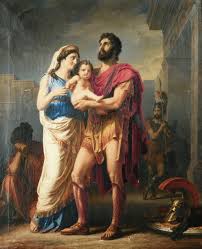 Ο περήφανος και ανήσυχος πατέρας έστειλε απεσταλμένο στο Μαντείο των Δελφών για να μάθει τι επιφύλασσε το μέλλον για το γιό του.
Αλίμονο! Η απάντηση ήταν φοβερή.«Ο μικρός θα βρει το θάνατό του, αν αγγίξει τη γη πριν γίνει ενός έτους.»
Ο βασιλιάς Λυκούργος, αφού σκέφτηκε πολύ, αποφάσισε να παραδώσει το βρέφος στην πιο πιστή του δούλα, την Υψιπύλη.
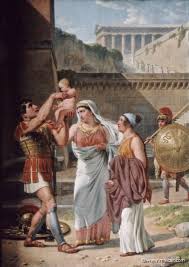 Πρόσεχε πολύ, της είπε, μην αφήσεις το παιδί κάτω για κανένα λόγο. Να το κρατάς πάντα στην αγκαλιά σου  μέχρι να χρονιάσει.
Οι μήνες περνούσαν και η Υψιπύλη τριγυρνούσε στη Νεμέα έχοντας το μικρό Οφέλτη πάντα στην αγκαλιά της.
Κόντευε να περάσει ο καιρός, όταν στον κάμπο της Νεμέας εμφανίστηκε ένας μεγάλος στρατός από το Άργος που βάδιζε ενάντια στη Θήβα.
Επτά στρατηγοί ήταν επικεφαλείς. Όλοι τους διαλεχτοί, οι περίφημοι «Επτά επί Θήβας».
Ήταν καλοκαίρι, έκανε φοβερή ζέστη και ο στρατός διψούσε φοβερά.